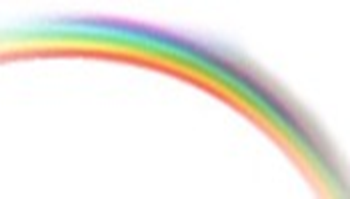 Слайд №1
Символ толерантности
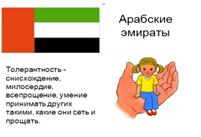